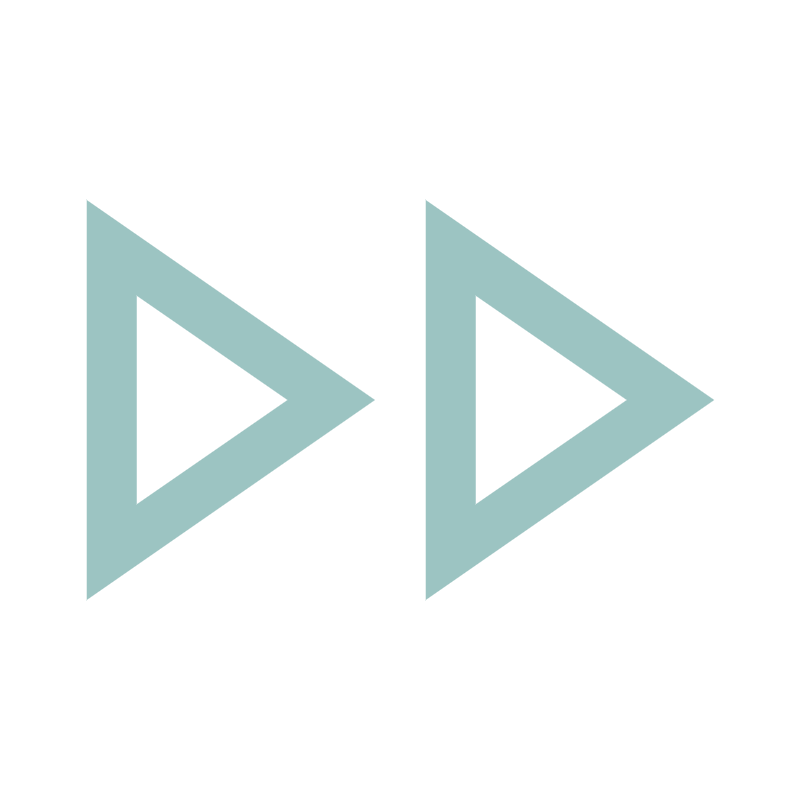 Day 2 wrap-up
Richard Irving, NetUK/LONAP
#NetUK2 Event Survey
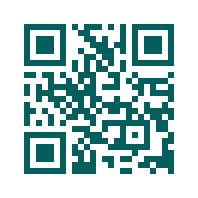 https://www.netuk.org/survey/
[Speaker Notes: If you could complete this survey it would be great so we improve for #NetUK3.]
| Official Sponsors
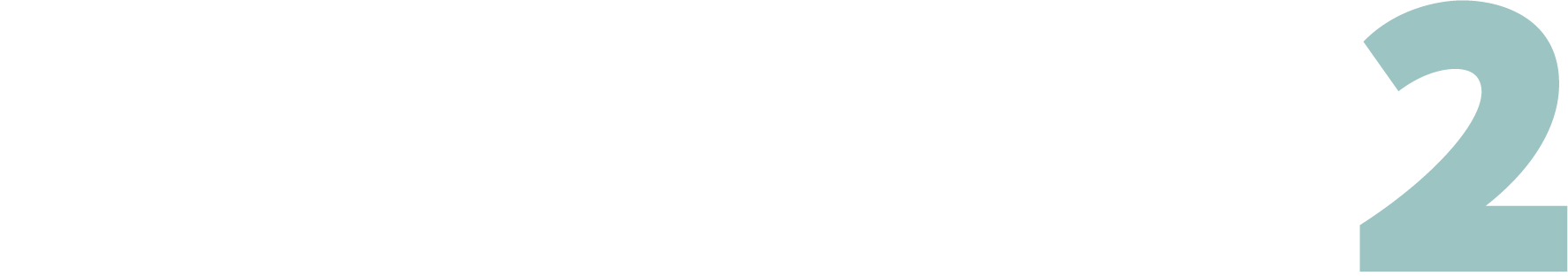 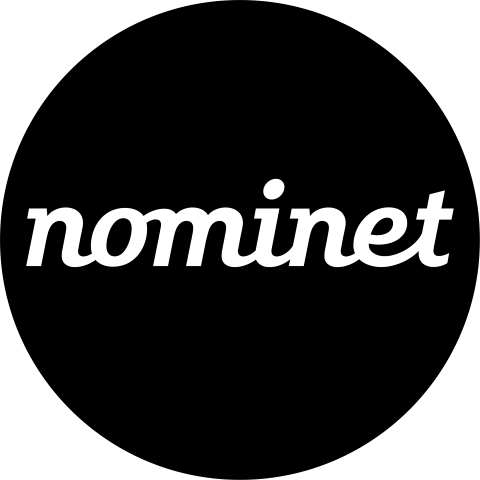 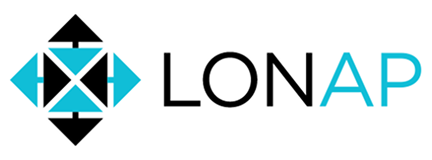 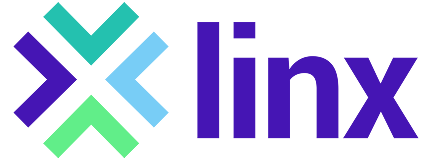 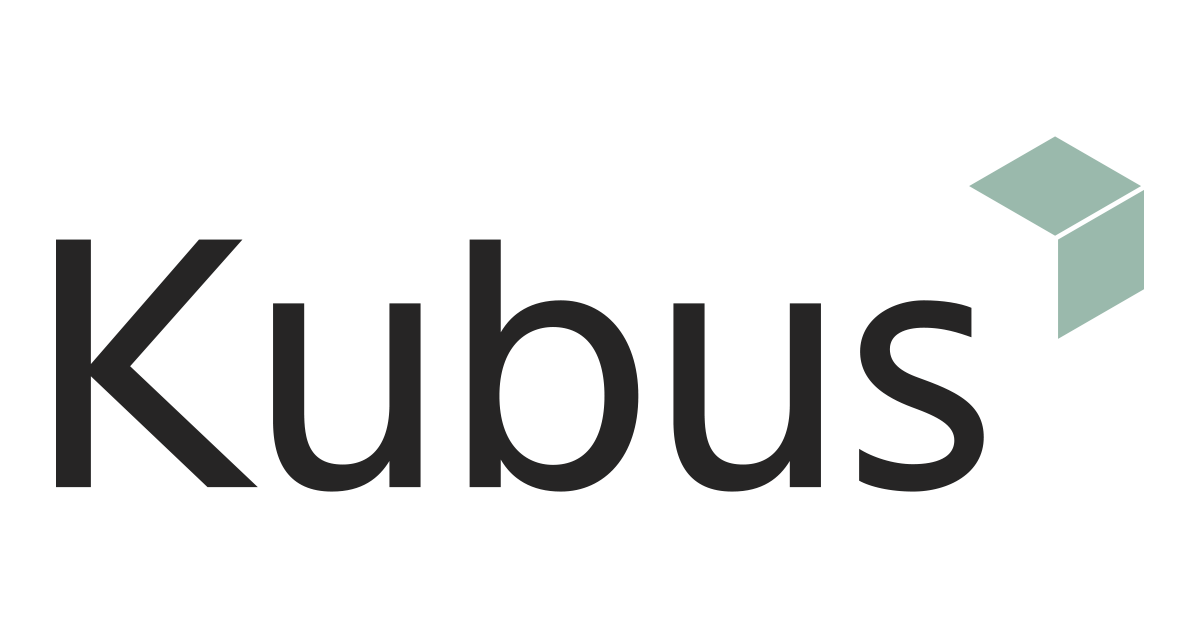 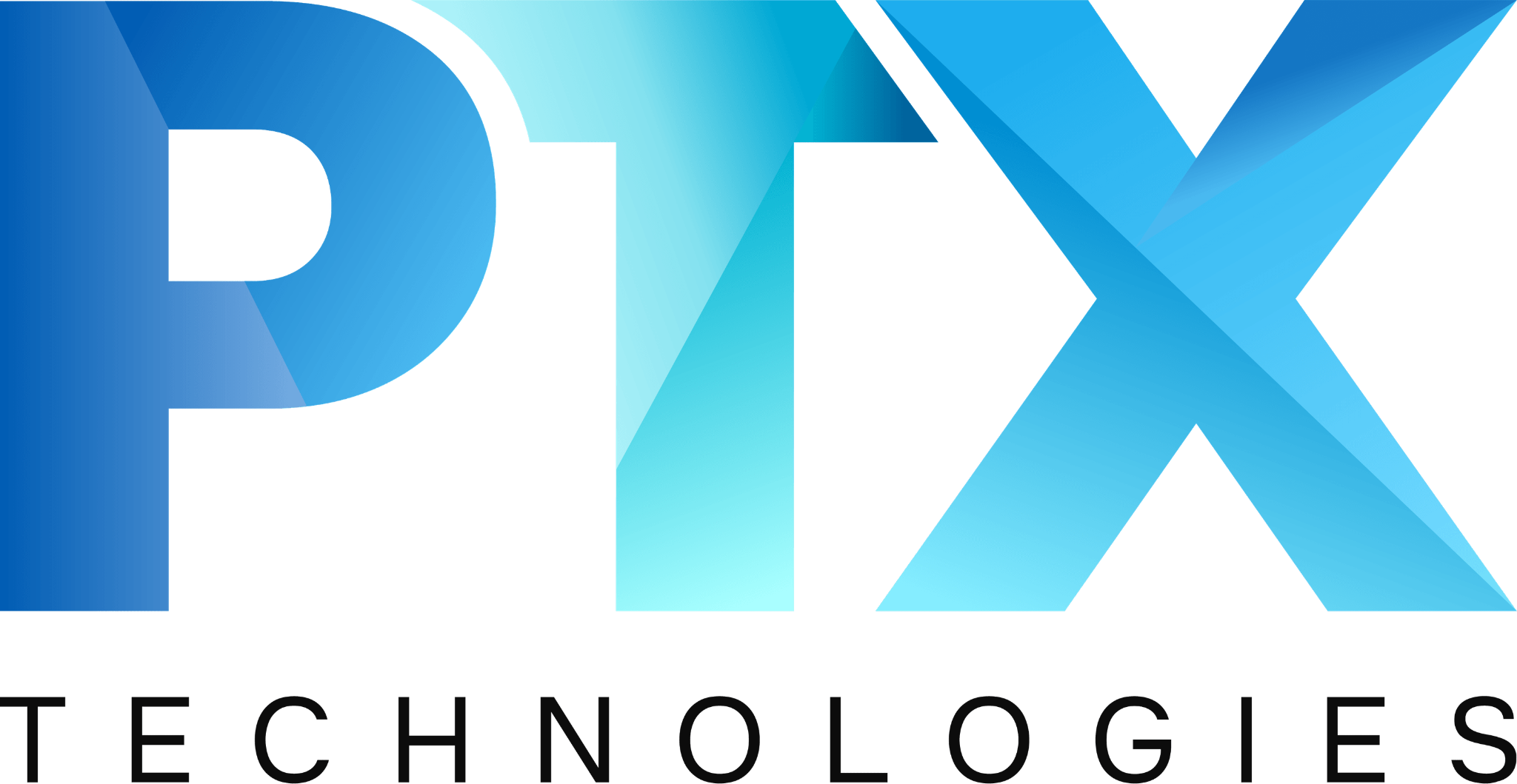 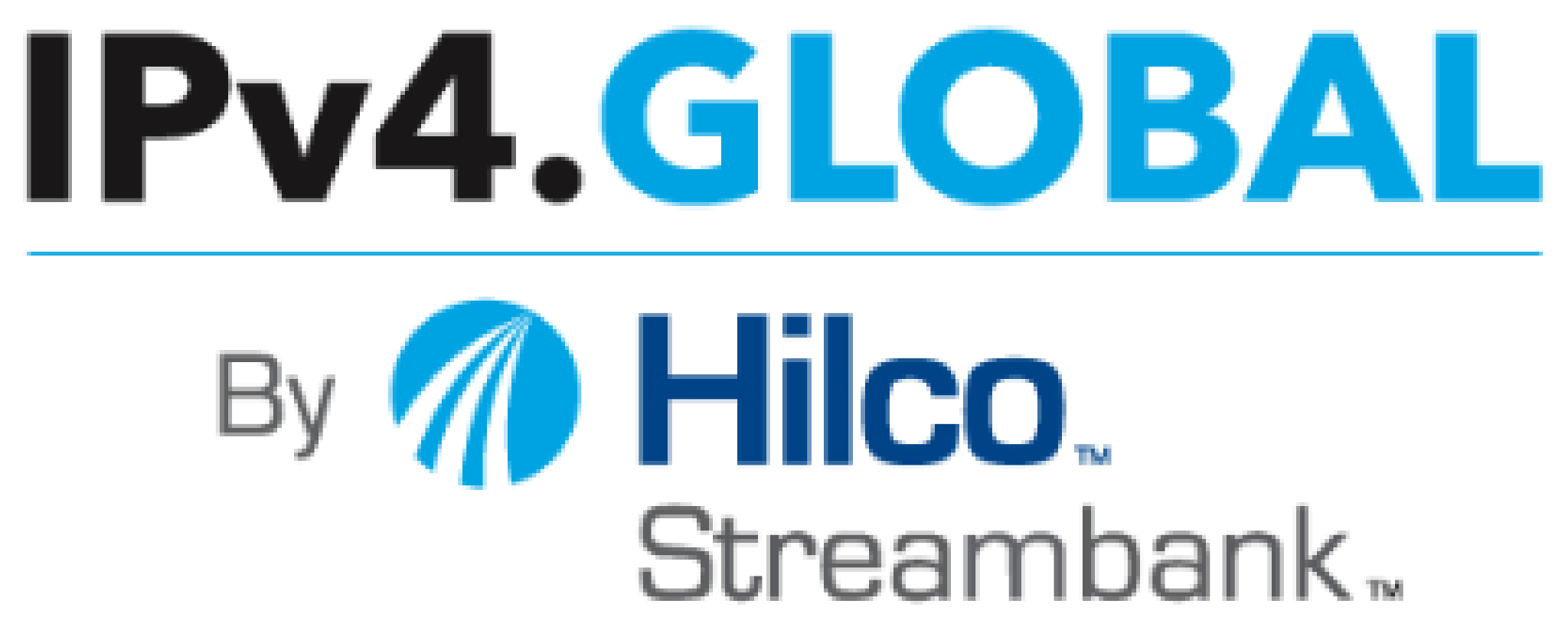 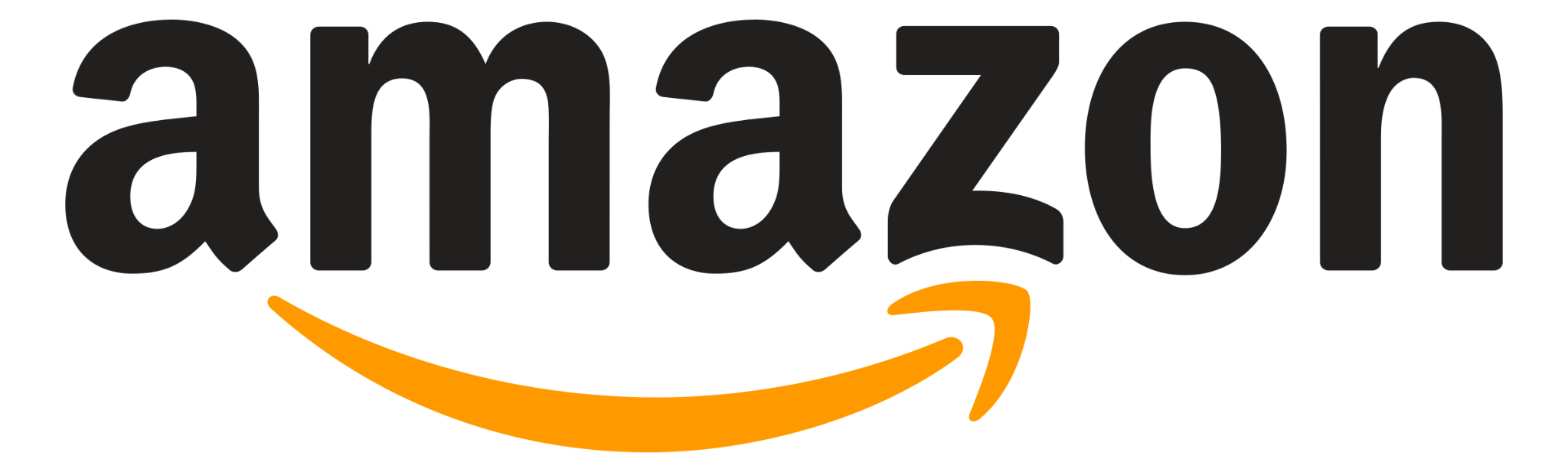 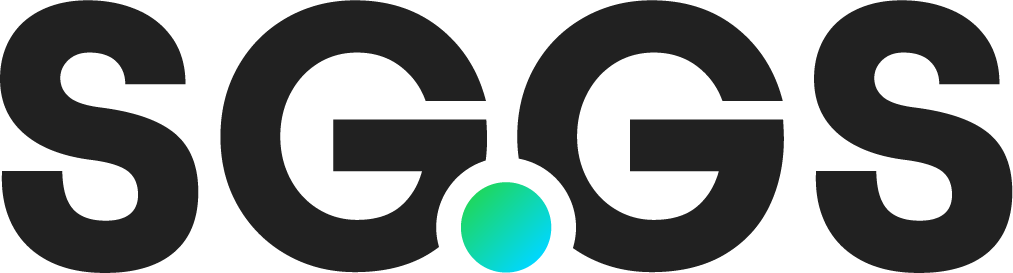 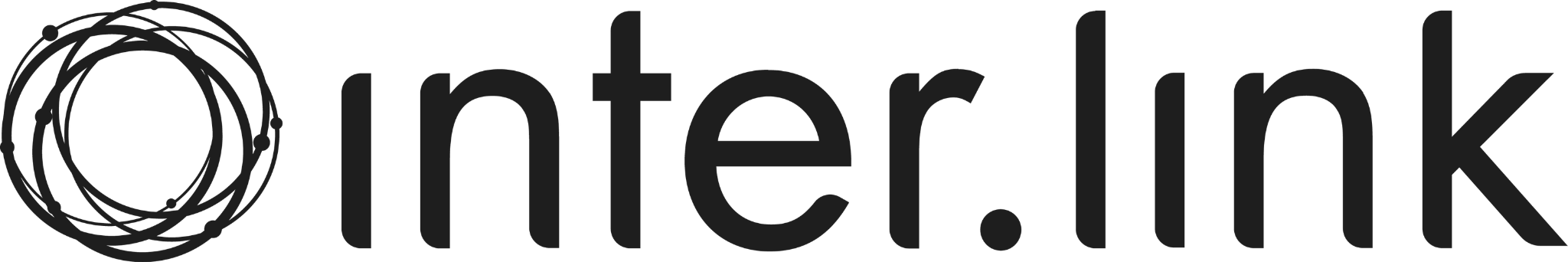 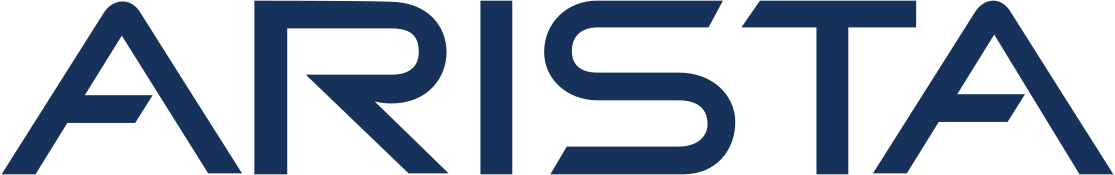 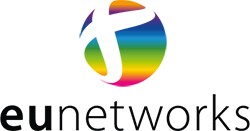 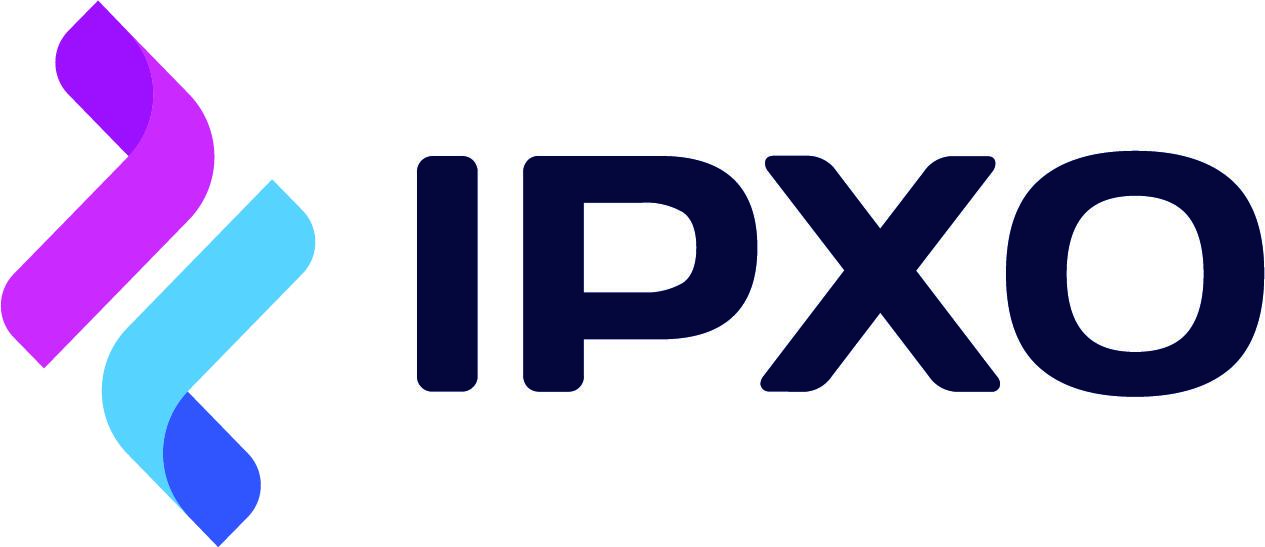 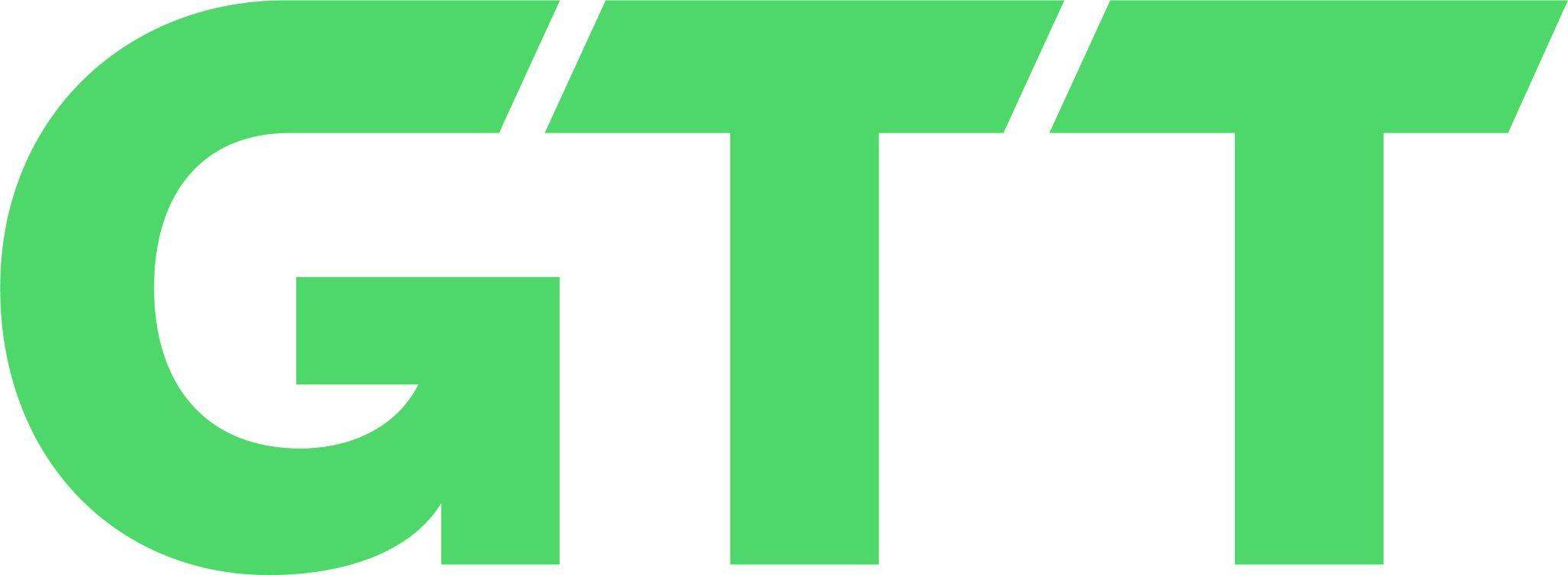 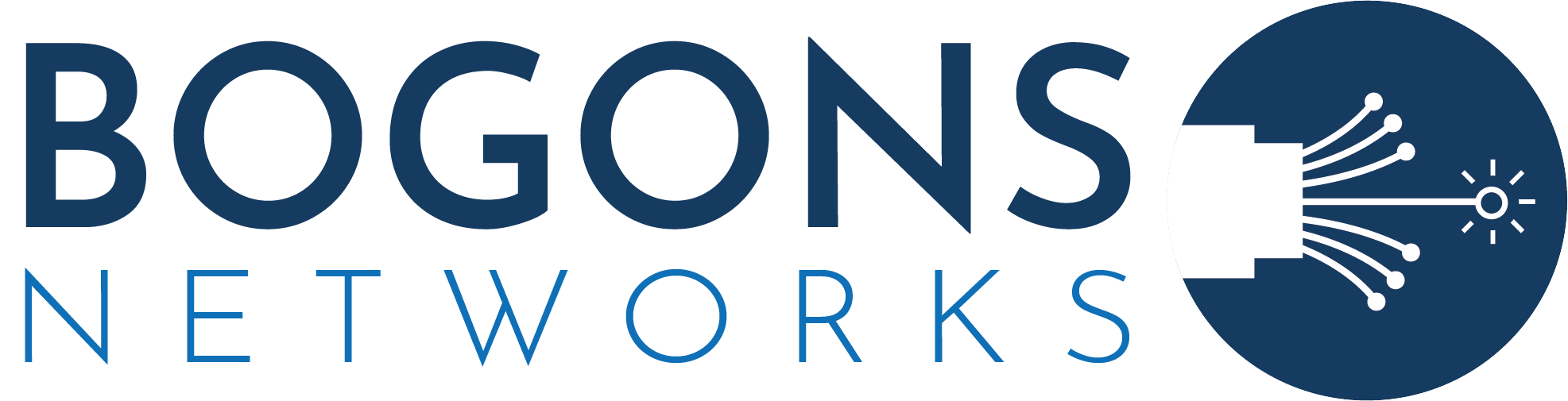 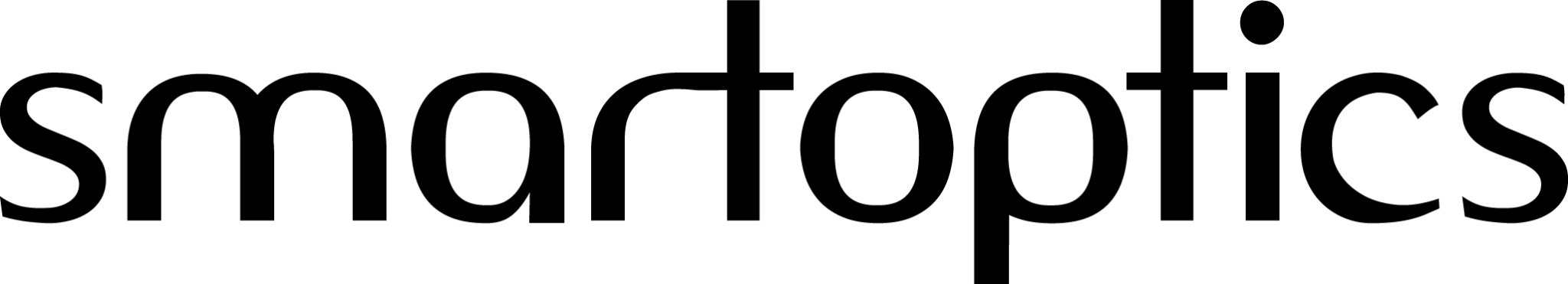 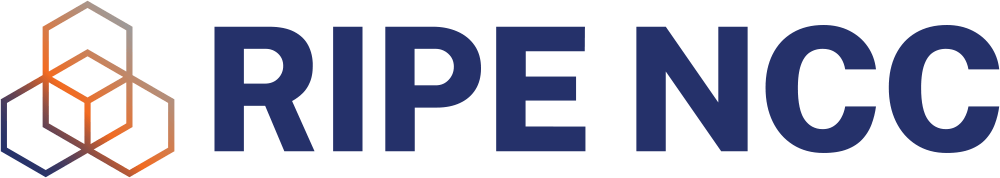 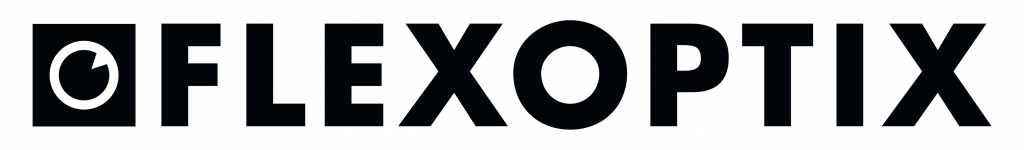 [ See you at ]
#NetUK3!
6–7 JULY 2026The Brewery,London